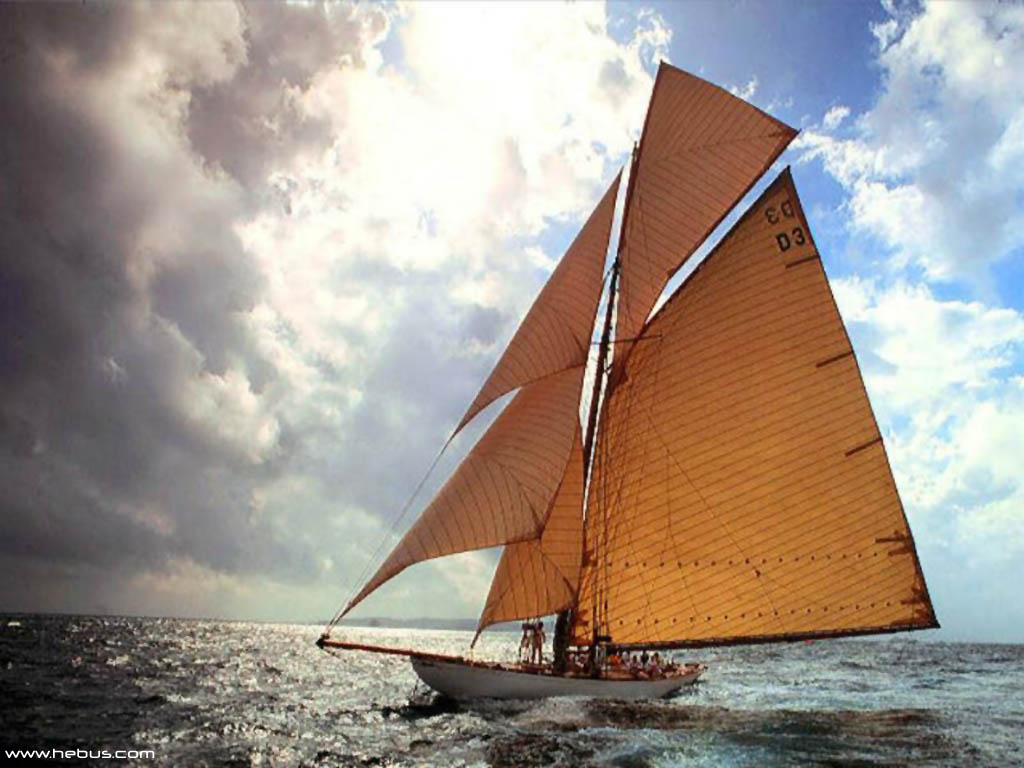 КЛАССНЫЙ ЧАС
По теме:
«Подводные камни 
Интернет - мира»
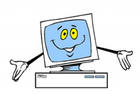 ВОПРоС:
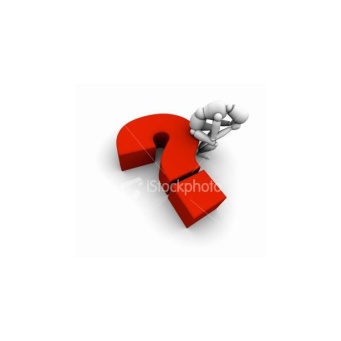 «Какие опасности подстерегают нас в Интернете?»
«Как этих опасностей
 избежать?»
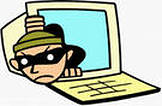 Преступники в интернете
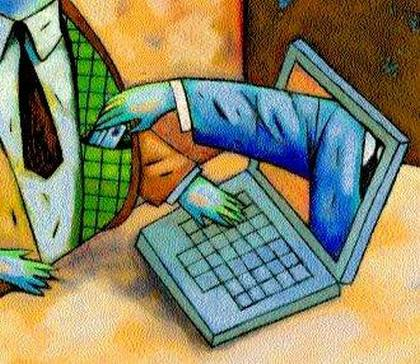 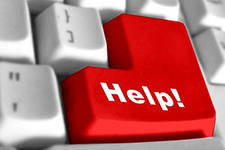 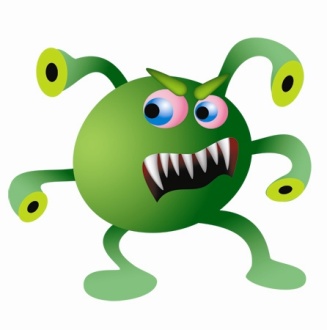 Вредоносные программы
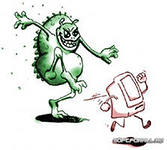 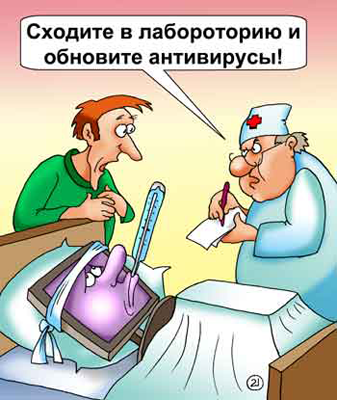 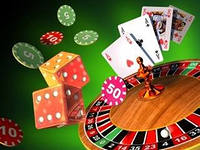 Азартные игры
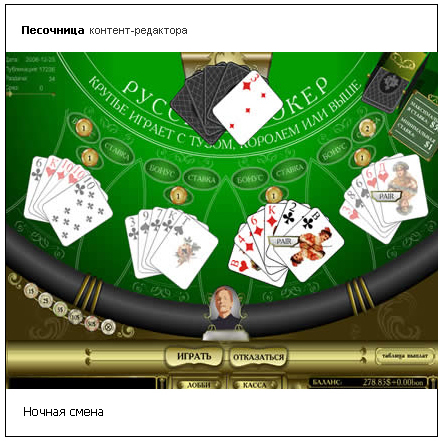 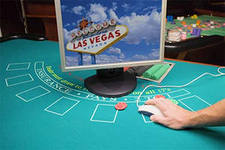 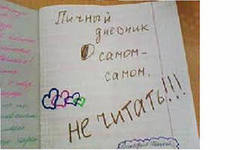 Интернет -               
          дневники
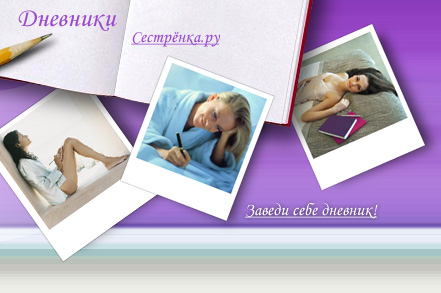 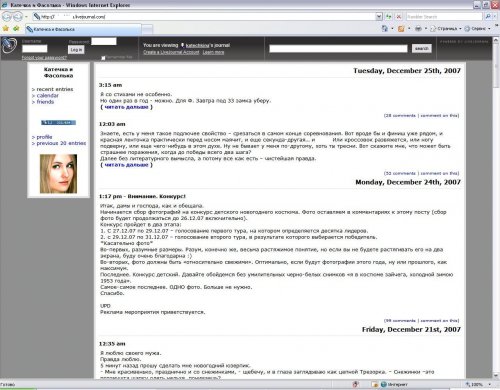 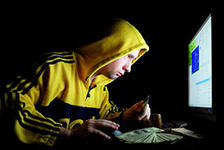 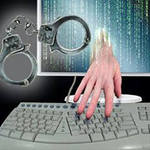 Интернет-хулиганство
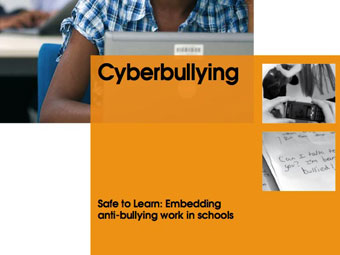 Недостоверная                            
                  информация
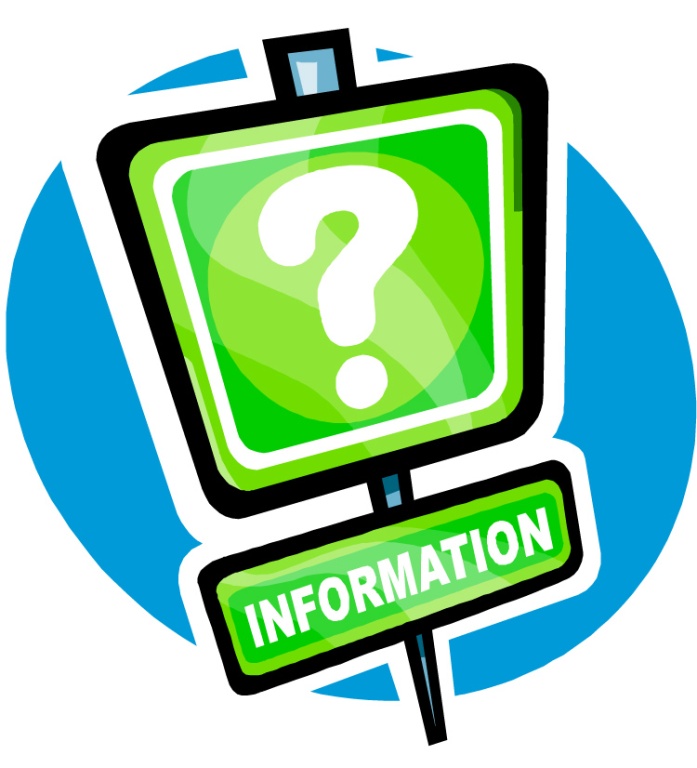 .
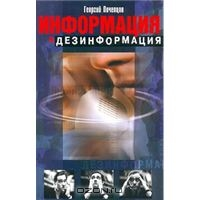 Материалы 
Нежелательного содержания
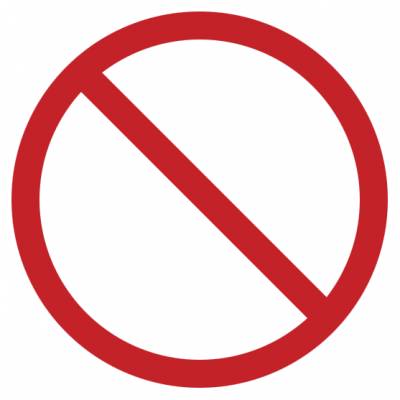 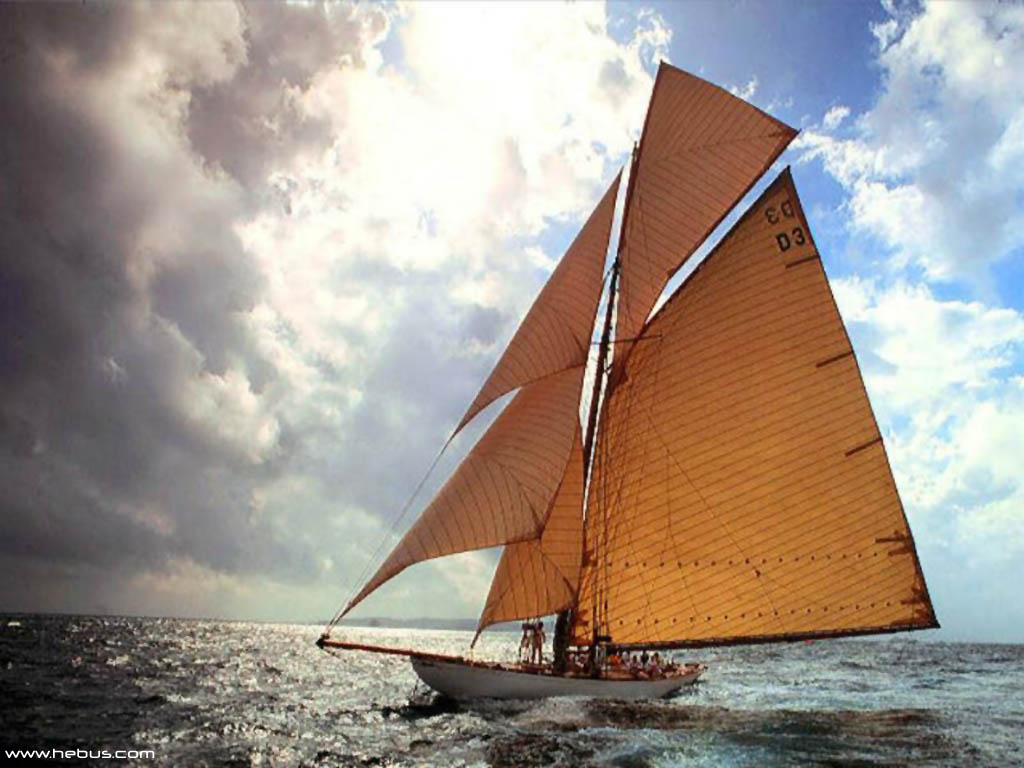 рефлексия
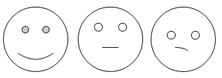 Классный час понравился. Узнал что-то новое.

 Классный час понравился. Ничего нового не узнал.

 Классный час не понравился. Зря время потерял.
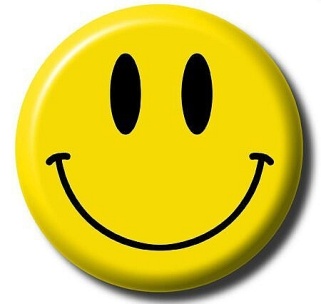 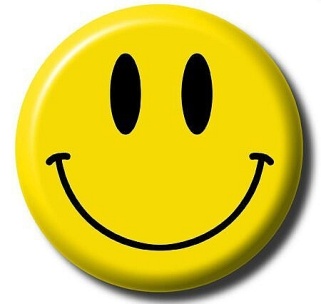 Помните!
ИНТЕРНЕТ может быть 
прекрасным и полезным
средством для обучения, 
отдыха или общения с друзьями. 
Но – как и реальный мир – 
Сеть тоже может быть опасна!